Μεταβλητή εστίαση
https://www.youtube.com/watch?v=Mslku5O-3YY
Εστίαση: Μεταβλητή

Περίληψη:

Δύο συνομήλικα παιδιά, ένα κορίτσι, η Ζαχρά κι ένα αγόρι ο Νικόλας, ζουν το καθένα τη δική του πραγματικότητα. Το φαγητό, η σχολική ζωή, η ιατρική περίθαλψη, η ζωή σε μια σκηνή προσεγγίζονται από δύο διαφορετικές οπτικές γωνίες. Δύο ιστορίες ζωής παράλληλες οι οποίες βρίσκουν ένα σημείο τομής στο τέλος του βιβλίου στο κοινό θρανίο του σχολείου του Νικόλα.
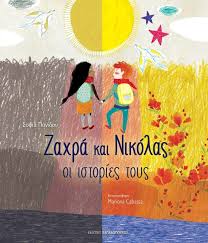 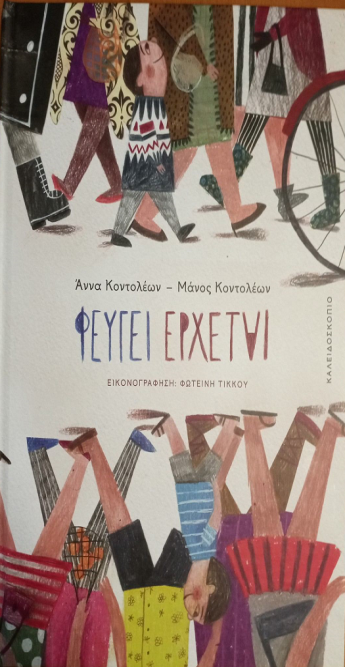 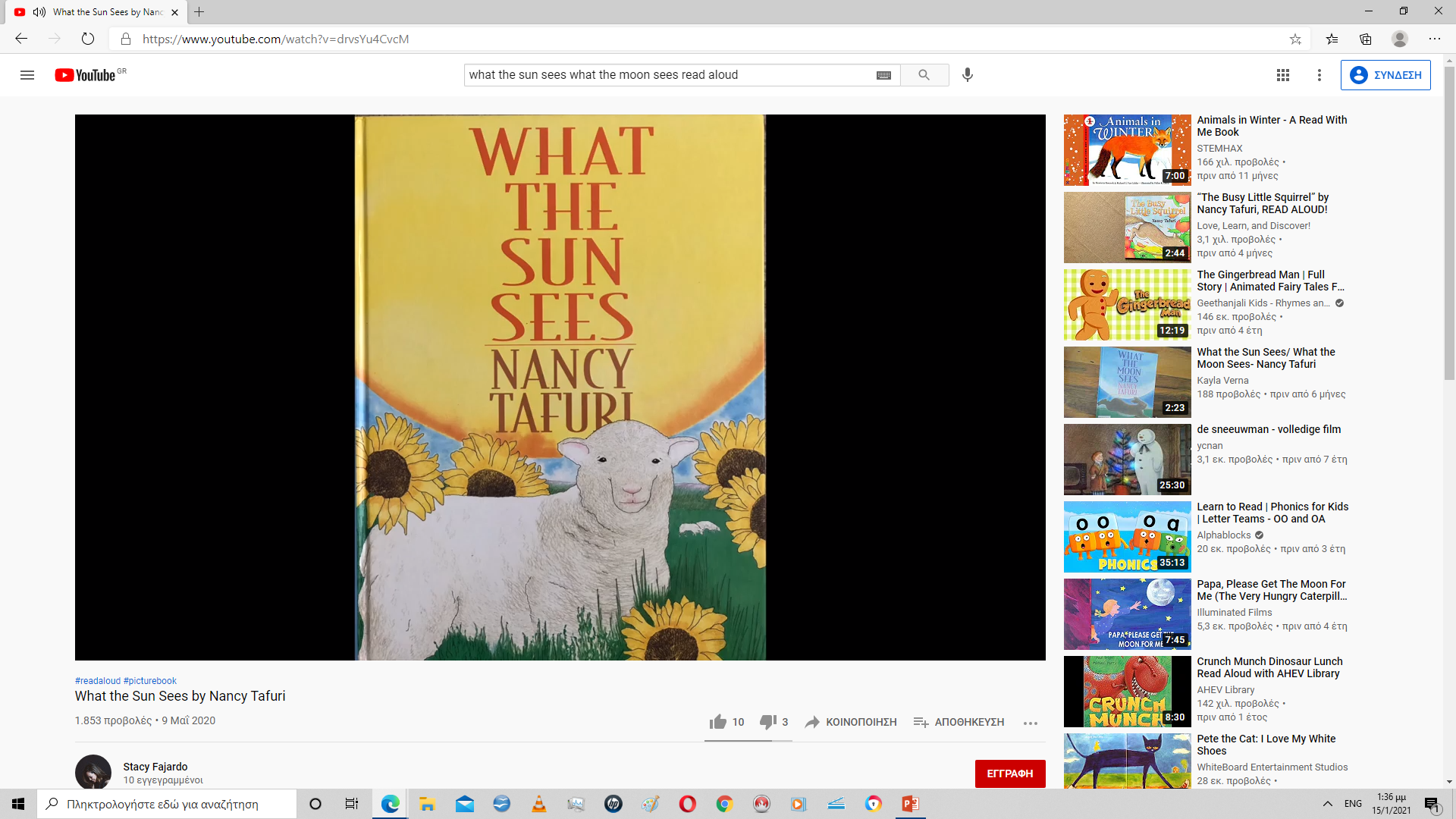 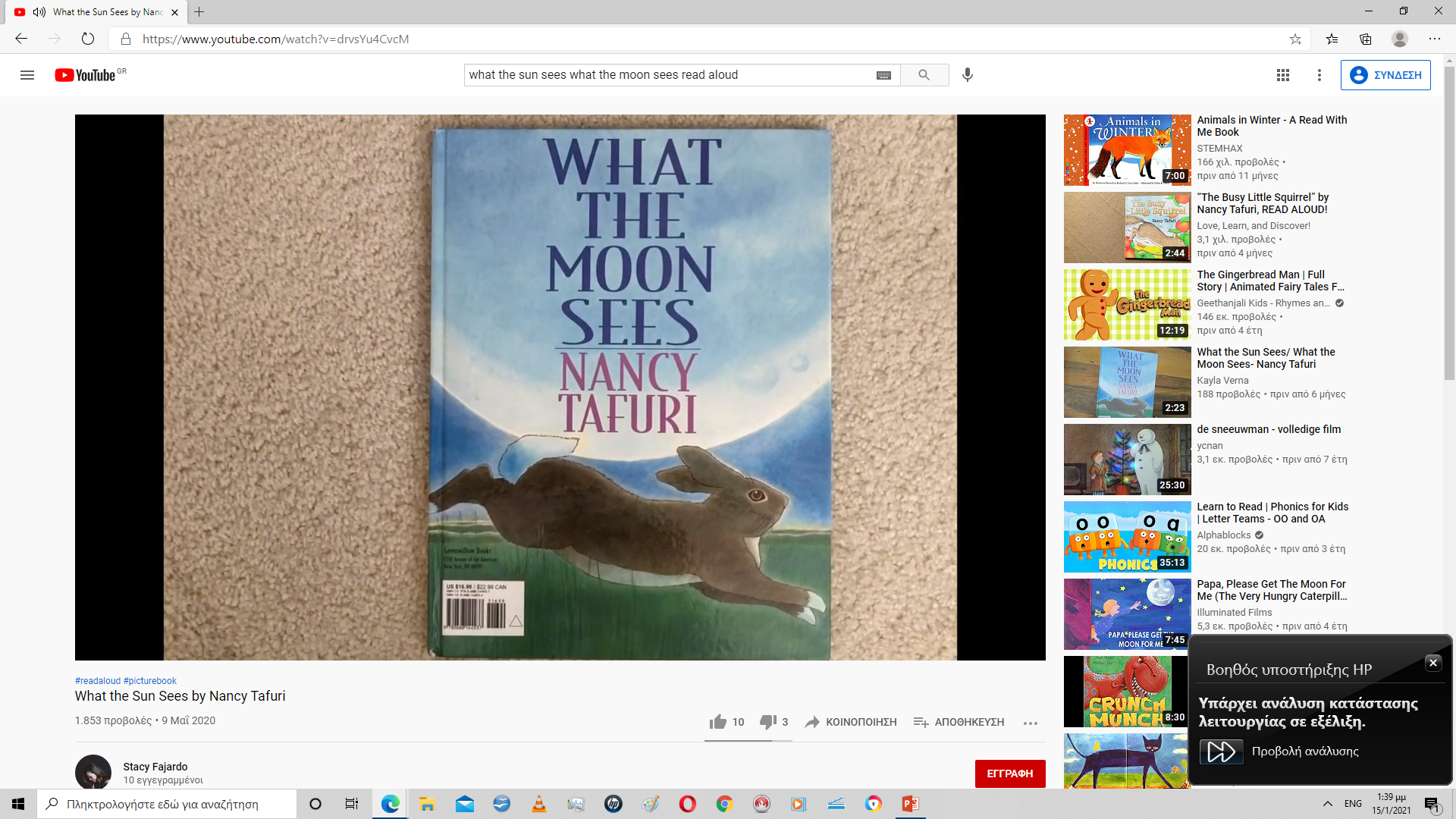 Πολλαπλή εστίαση
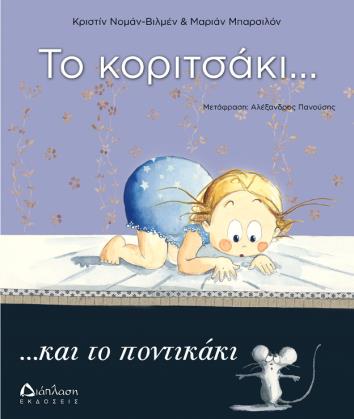 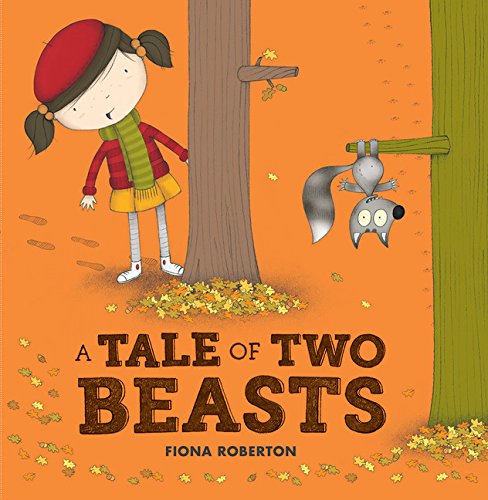 (327) The Tale of Two Beasts | An Adorable Story About Different Perspectives - YouTube
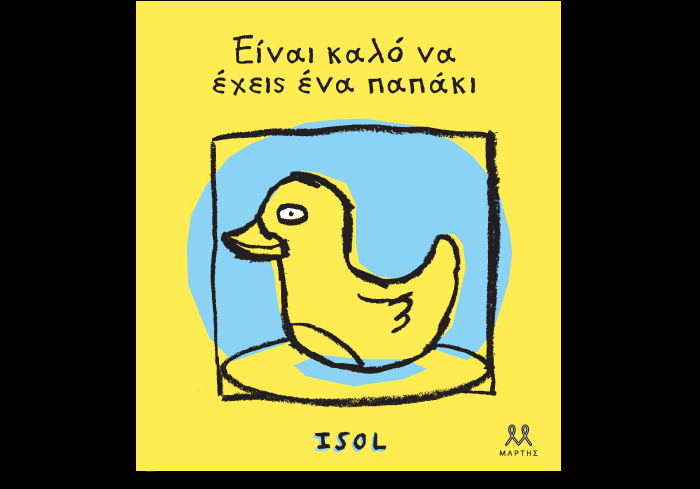 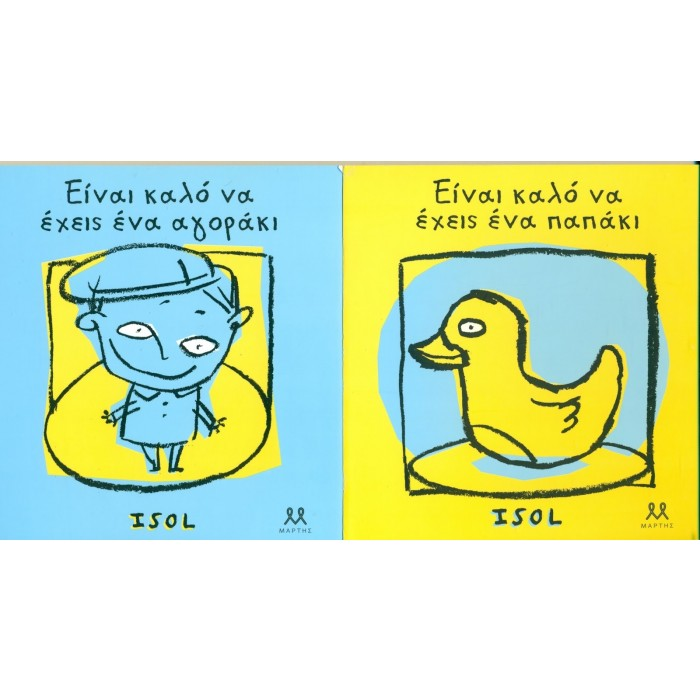 Τι φταίει για την κρίση, μπαμπά; Η απάντηση του «αριστερού» μπαμπά - Η απάντηση του «δεξιού» μπαμπά
κείμενο: Joao Miguel Tavares  εικονογράφηση: Nuno Saraiva
Περίληψη
Η ερμηνεία της οικονομικής κρίσης μέσα από δύο διαφορετικές πολιτικοοικονομικές θεωρίες, του σοσιαλισμού και γυρίζοντας ανάποδα το βιβλίο του καπιταλισμού.Δύο παιδιά ακούν τους μπαμπάδες τους να δίνουν τη δική τους εκδοχή για τα αίτια της οικονομικής κρίσης μέσα από το κοινό παράδειγμα δύο ζώων: της μέλισσας και της αρκούδας.
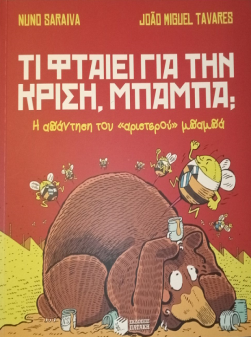 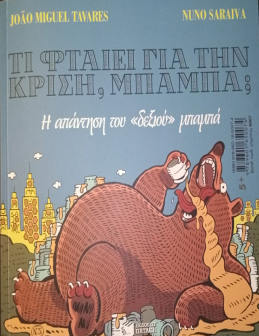 Εξωτερική εστίαση
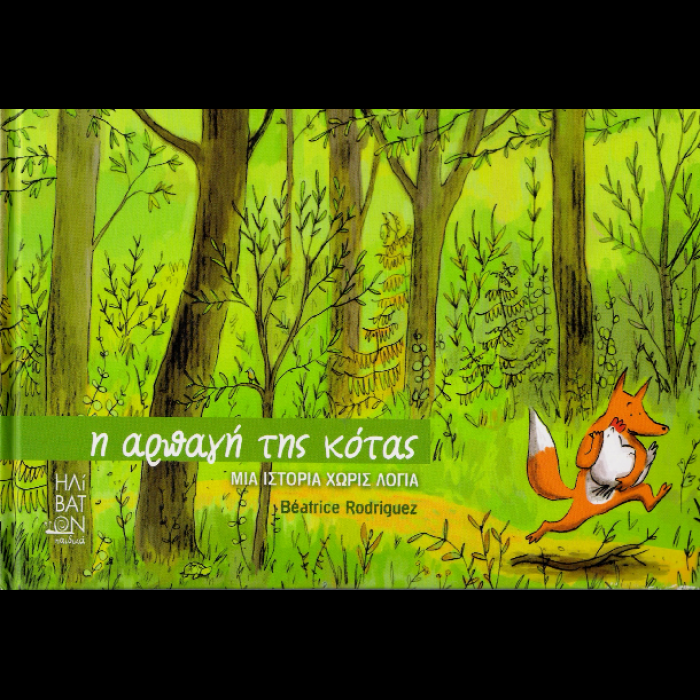 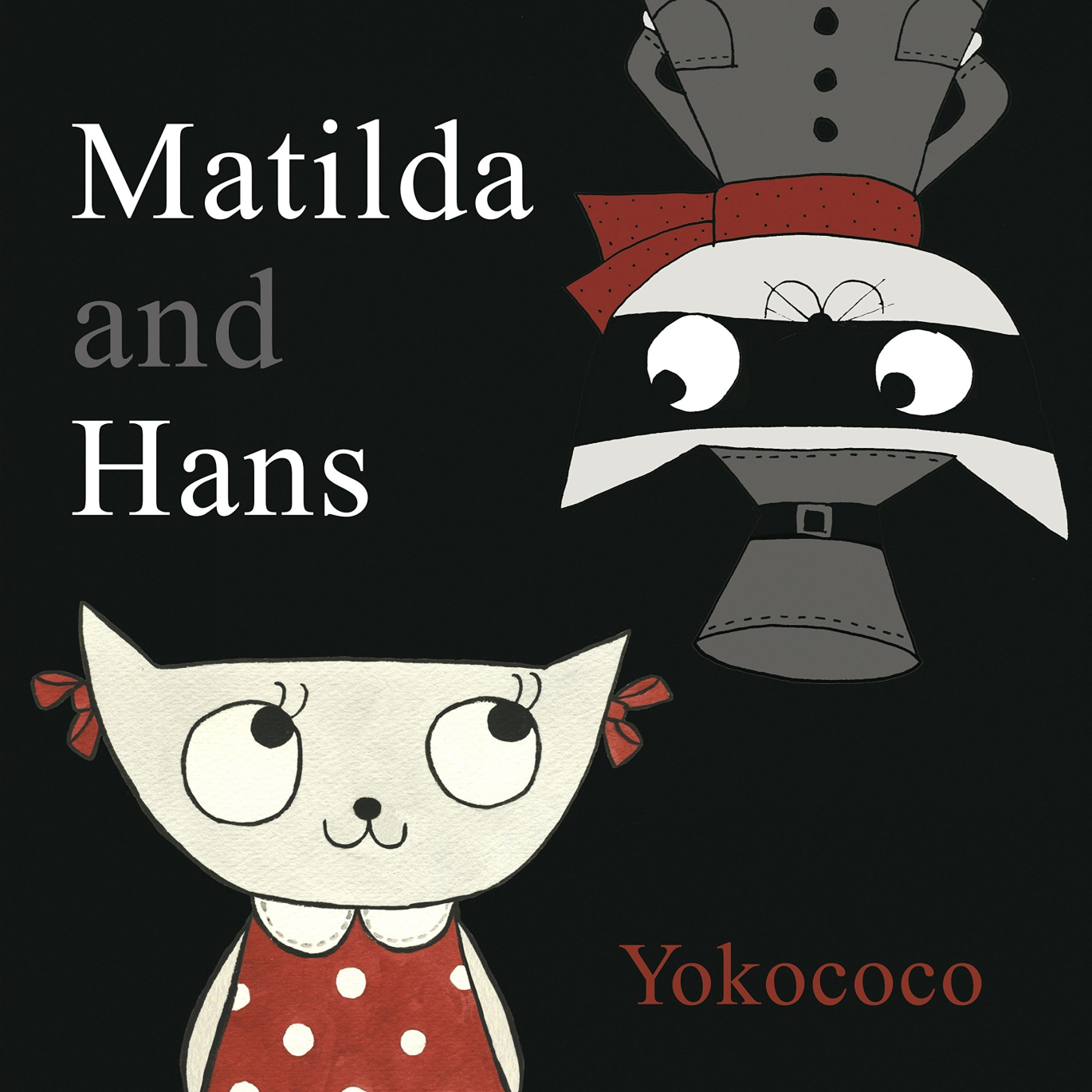 (327) Allie All Along Read Aloud with AHEV Library - YouTube
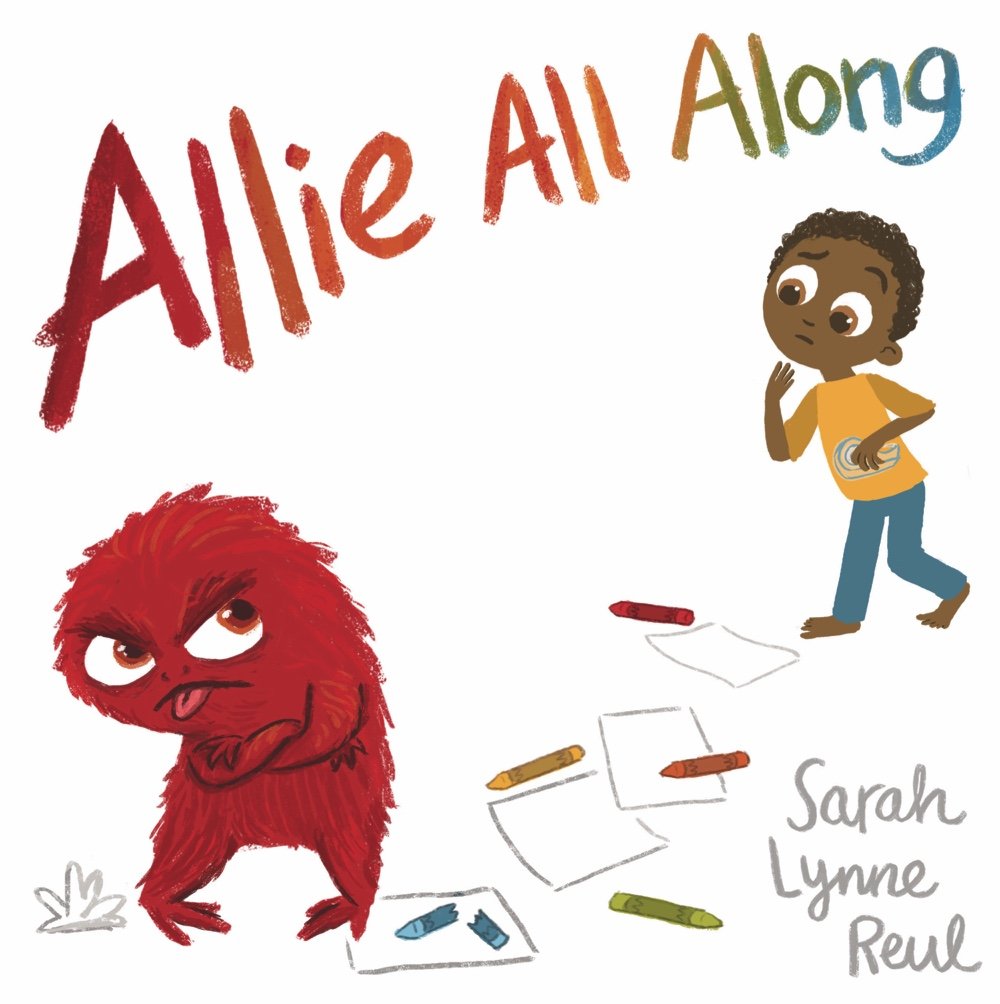